Ley de Acceso a la Información Pública
Aspectos importantes
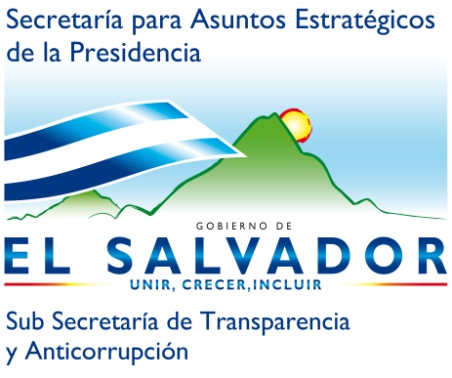 Derecho de Acceso a la Información Pública
Fines de la LAIP
Sujetos obligados
Se incluye dentro de los recursos públicos aquellos fondos provenientes de Convenios o Tratados que celebre el Estado con otros Estados o con Organismos Internacionales, a menos que el Convenio o Tratado determine otro régimen de  acceso a la información.
Tipos de Información
INFORMACIÓN PÚBLICA: es aquella en poder de los entes obligados contenida en documentos, archivos, datos, bases de datos, comunicaciones y todo tipo de registros que documenten el ejercicio de sus facultades o actividades, que consten en cualquier medio, ya sea impreso, óptico o electrónico, independientemente de su fuente, fecha de elaboración, y que no sea confidencial. Dicha información podrá haber sido generada, obtenida, transformada o conservada por éstos a cualquier título. 

INFORMACIÓN OFICIOSA: es aquella información pública que los entes obligados deberán difundir al público en virtud de esta ley sin necesidad de solicitud directa. Art. 10 y siguientes
Tipos de Información
INFORMACIÓN RESERVADA: es aquella información pública cuyo acceso se restringe de manera expresa de conformidad con esta ley, en razón de un interés general durante un periodo determinado y por causas justificadas. Art. 19 y siguientes 

 INFORMACIÓN CONFIDENCIAL: es aquella información privada en poder del Estado cuyo acceso público se prohíbe por mandato constitucional o legal en razón de un interés personal jurídicamente protegido. Art. 24 y siguientes
Tipos de Información
Datos personales
OÍR o Unidades de Acceso a la Información Pública
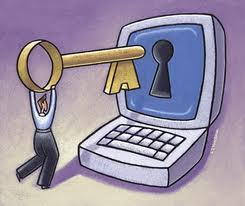 Creadas y organizadas según la naturaleza de la entidad pública para el manejo de las solicitudes de información
Se podrán establecer unidades auxiliares en razón de la estructura organizacional
MUNICIPALIDADES:  con presupuesto <$2 millones tendrán unidades unipersonales integradas por el Oficial de Información, cuya designación podrá recaer en el Secretario Municipal o un miembro del Concejo.
Título VI, Capítulo I, Art. 48
Título VI, Capítulo I, Art. 49 y 50
Oficial de Información
Recaba y difunde información oficiosa
Recibe y tramita las solicitudes
Auxilia en la elaboración de solicitudes
Realiza trámites internos para localizar y entregar la información solicitada
Instruye a los servidores para recibir y dar trámite a las solicitudes
Lleva registro de solicitudes, resultados y costos
Realiza notificaciones
Establece procedimientos internos para mayor eficiencia
Elabora índice de información clasificada como reservada
Envía al instituto los datos para los informes anuales
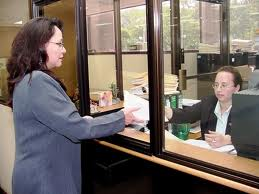 Salvadoreño
Reconocida honorabilidad
Experiencia en administración pública
Preferencia: título universitario
No haber sido condenado
Estar solvente de responsabilidades administrativas
21 años de edad
Se elige en concurso
Recibe curso preparatorio por el instituto.
Archivos
INFORMACIÓN DEL AÑO EN CURSO
 Impresos en papel
Digitalizados
O en cualquier soporte técnico
INFORMACIÓN DEL AÑO INMEDIATO ANTERIOR
De manera electrónica para su consulta
Organizada de acuerdo a principios archivológicos
Título VI, Capítulo I, Art. 44
Procedimiento de solicitud
Si el solicitante no resuelve en cinco días los datos que se le piden, deberá de hacer de nuevo el trámite
SOLICITUD:

Escrita, verbal, o por otros medios. 

Presentación de documento de identificación

GRATIS

COSTOS  DE COPIAS
Datos incompletos implican tres días para subsanar; la cuenta de diez días deberá ser a partir de la subsanación
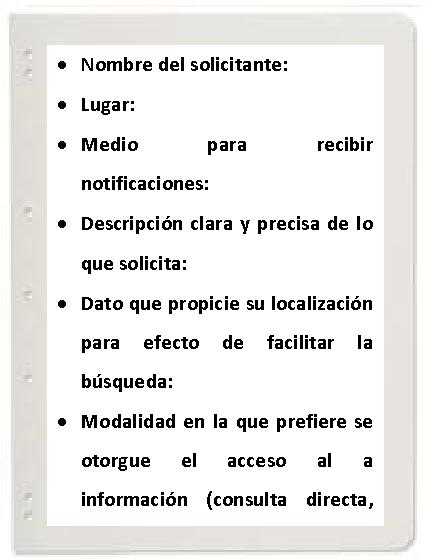 Si la solicitud resulta  de competencia de otra entidad pública, se le deberá dar colaboración para asistir al lugar pertinente.
Si la solicitud es sobre sociedades de economía mixta, entes privados naturales o jurídicos, deberá tramitarse ante el ente público al que corresponde su vigilancia o con el que se vinculen
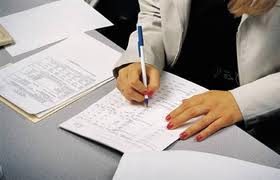 Título VII, Art. 66
Instituto de Acceso a la Información Pública
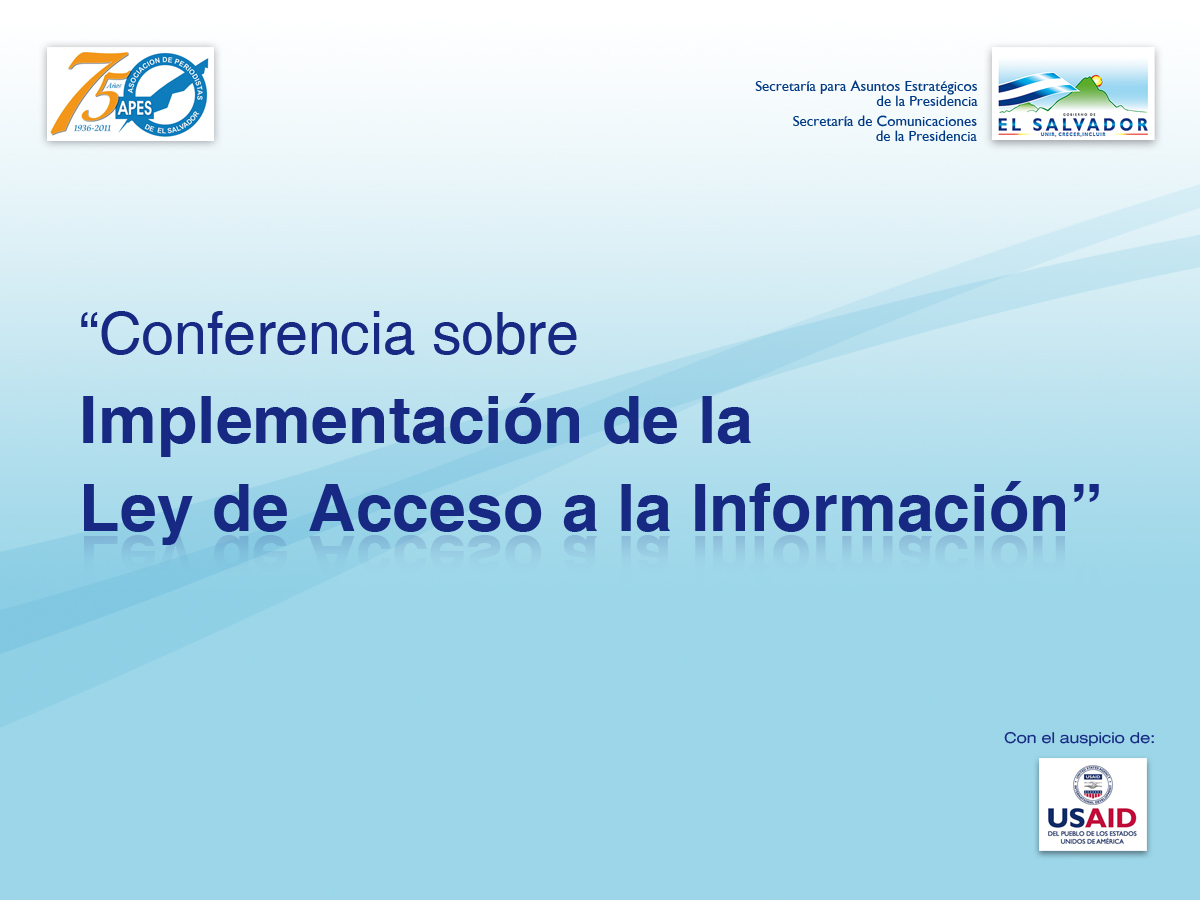 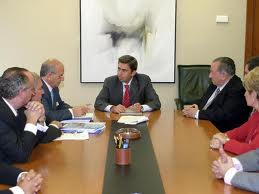 Atribuciones
Velar por la correcta interpretación y aplicación de la LAIP
Garantizar el derecho
Promover la cultura
Resolver casos de apelación
Resolver procedimientos y sanciones administrativas
Dictar medidas cautelares
Resolver controversias
Proporcionar apoyo técnico
Elaborar formularios de solicitudes
Establecer lineamientos de archivos
Elaborar guías de procedimientos
Evaluar desempeño de entes obligados
Cursos de capacitación
Elaborar y publicar estudios
Asesorar y cooperar con entes obligados
Elaborar su reglamento interno
Institución de derecho público, con:

Personalidad jurídica y patrimonio propio
Autonomía administrativa y financiera
Título VI, artículos 51 y 58
Infracciones y Sanciones
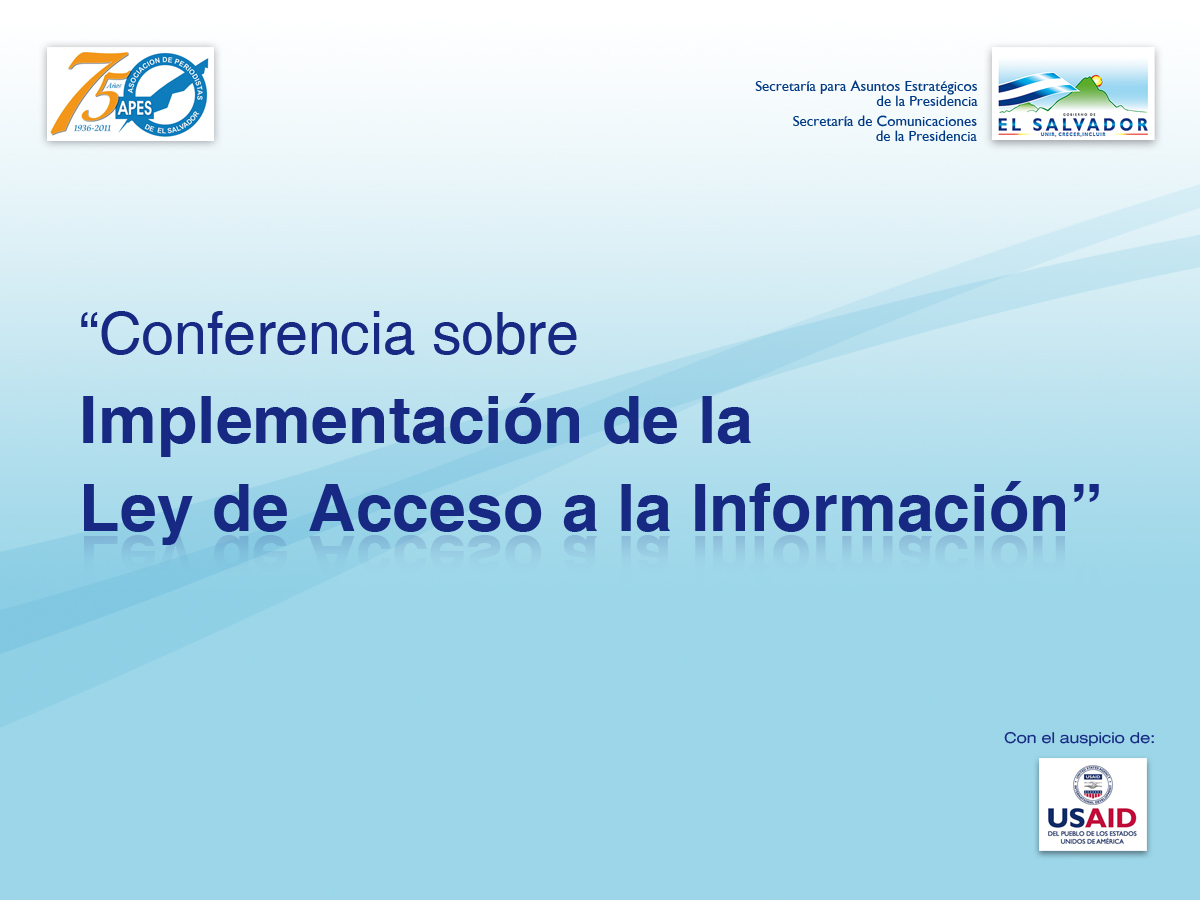 20 a 40 salarios mínimos
Desde: $4,482.00
Hasta: $8,964.00
10 a 18 salarios mínimos
Desde: $2,241.00
Hasta: $4,033.80
De 1 a 8 salarios mínimos
Desde: $224.10
Hasta: $1,792.80
Título VIII, Art. 76 al 77
Salario mínimo sector Comercio y Servicio